Витая цепочка
Занятие по макраме в подготовительной группе




Подготовила: Огаркова Е.В.
2023 год
Правосторонний плоский узел
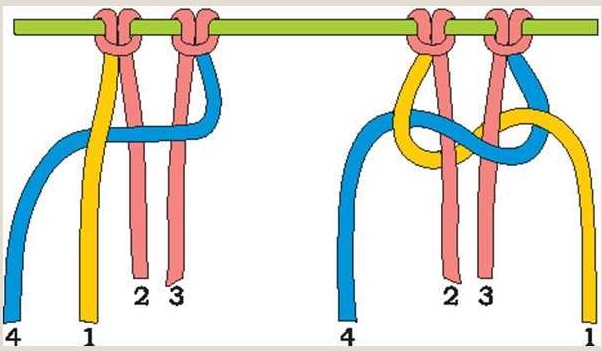 Левосторонний плоский узел
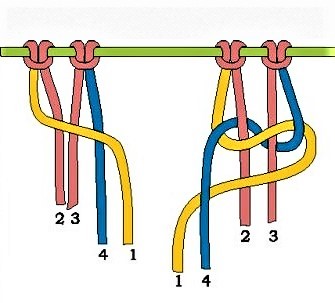 Витая цепочка
Для получения витой цепочки необходимо выполнять одинарные плоские узлы  только в одну сторону (либо правые либо левые — на Ваш выбор). Когда цепочка начнет сама закручиваться, ее нужно повернуть на 180 градусов и продолжать плести узлы в ту же сторону (если плели левые, то левые; если плели правые — то правые).
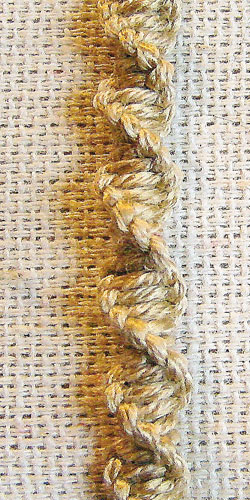